“For I am persuaded that neither death nor life, nor angels nor principalities nor powers, nor things present nor things to come, nor height nor depth, nor any other created thing, shall be able to separate us from the love of God which is in Christ Jesus our Lord.”

(Romans 8:38-39)
more than
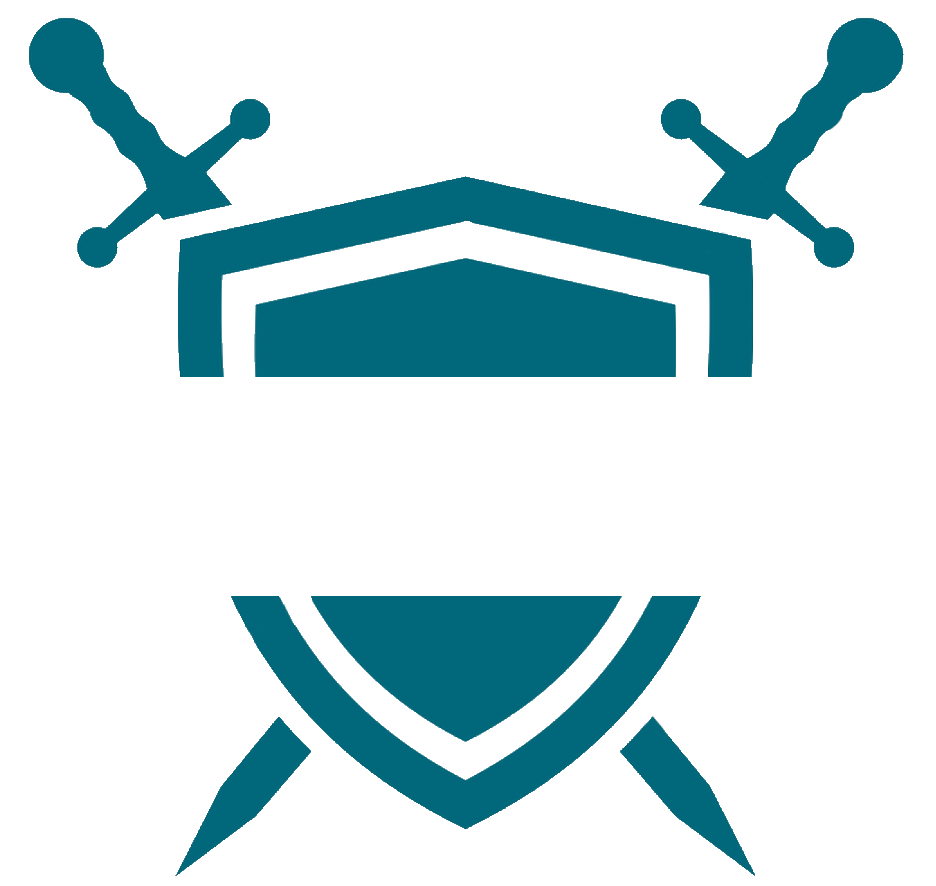 Conquerors
[Speaker Notes: Introduction:
I want to start by reading the entire text I chose: (Which I  have often referred to as my favorite text in God’s word).
You will appreciate the near poetic nature of Paul’s resounding words.
But, I hope that after we look at the context of the chapter, and the greater context of the book, you will have an even greater appreciation for these verses.
(Romans 8:31-39), “What then shall we say to these things? If God is for us, who can be against us? 32 He who did not spare His own Son, but delivered Him up for us all, how shall He not with Him also freely give us all things? 33 Who shall bring a charge against God's elect? It is God who justifies. 34 Who is he who condemns? It is Christ who died, and furthermore is also risen, who is even at the right hand of God, who also makes intercession for us. 35 Who shall separate us from the love of Christ? Shall tribulation, or distress, or persecution, or famine, or nakedness, or peril, or sword? 36 As it is written: “For Your sake we are killed all day long; We are accounted as sheep for the slaughter.” 37 Yet in all these things we are more than conquerors through Him who loved us. 38 For I am persuaded that neither death nor life, nor angels nor principalities nor powers, nor things present nor things to come, 39 nor height nor depth, nor any other created thing, shall be able to separate us from the love of God which is in Christ Jesus our Lord.”
Paul’s purpose in writing Romans
The book is one of the most theologically dense books in scripture
It has spawned much error, chiefly being used by Calvinists to bolster their error
In the previous 7 chapters, Paul basically argued the idea of justification by faith
In other words, the problem of sin is resolved only through Christ’s redemptive work.
It isn’t accomplished by obedience to the law of Moses.
Chapter eight is a wonderful summary of the arguments made by Paul
It affirms that those who are in Christ, who walk after the Spirit, rather than after the flesh, are therefore free from the condemnation of sin.]
More than Conquerors
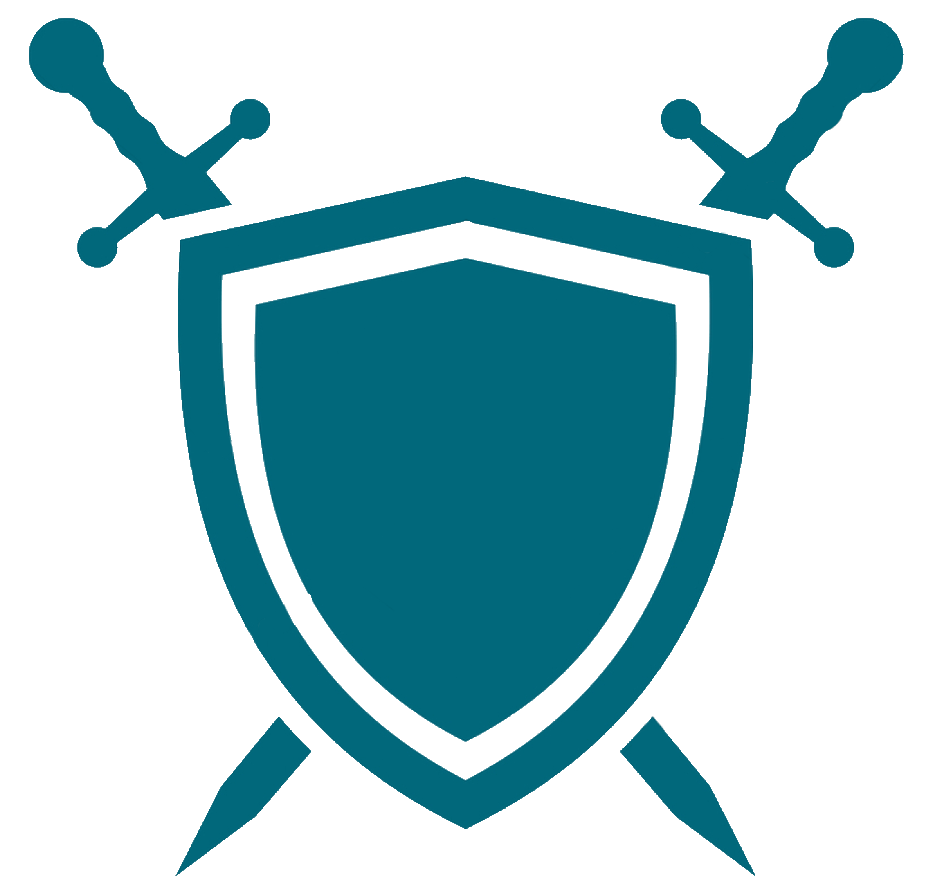 ὑπερνικάω - hypernikaō
“we are more than conquerors” (NKJV)
“overwhelming victory is ours” (NLT)
“we overwhelmingly conquer” (NASB20)
“we more than conquer” (YLT)
Compound word used only here in NT:  hyper (beyond, more, exceedingly, abundantly); nikaō (overcome, conquer, prevail). To be more than a conqueror, to gain a surpassing victory.
[Speaker Notes: “we are more than conquerors” (Translations and Usage)
In my favorite text, here is my favorite word! (hoop – er – ni – kah’- o)
The most typical English translation of the word is found in the phrase “we are more than conquerors” (NKJ, KJV, ASV, RSV, NIV, ESV, as well as a number of single man translations).
Translations (See slide)
Definition (See slide)
Let us consider the evidence that Paul supplies that we are truly more than conquerors.]
More than Conquerors
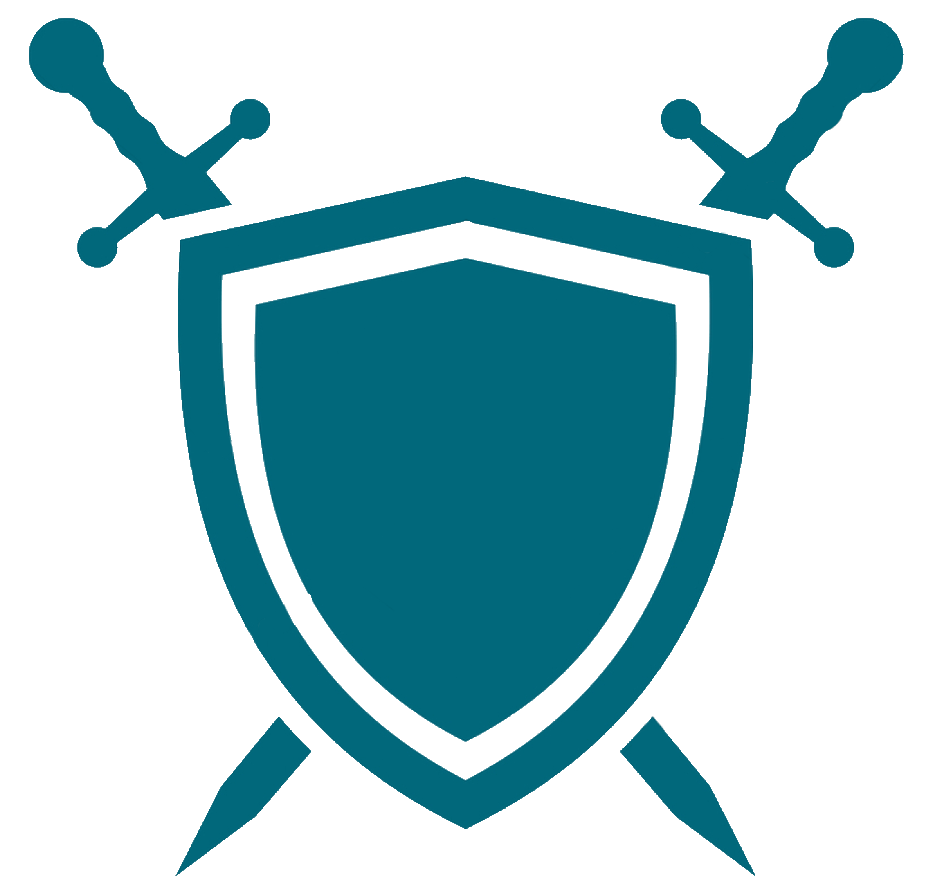 No condemnation (8:1)
Romans 6:1-2, 11-13; John 5:24
Life and peace (8:6)
Romans 6:23; John 6:26-27; 1 Corinthians 1:3
Sonship/Adoption (8:14-17)
Galatians 5:18,21; Galatians 4:1-7
Glory in redeemed body (8:18, 22-25)
Philippians 3:20-21; 2 Corinthians 5:4
[Speaker Notes: More than Conquerors
No condemnation (8:1) (6:2-11; 7;4; Gal. 3:26-27)
(8:1), “There is therefore now no condemnation to those who are in Christ Jesus, who do not walk according to the flesh, but according to the Spirit.”
Important to note that faithfulness is required: “who do not walk according to the flesh”
(Romans 6:1-2), “What shall we say then? Shall we continue in sin that grace may abound? 2 Certainly not! How shall we who died to sin live any longer in it?”
(Romans 6:11-13), “Likewise you also, reckon yourselves to be dead indeed to sin, but alive to God in Christ Jesus our Lord. 12 Therefore do not let sin reign in your mortal body, that you should obey it in its lusts. 13 And do not present your members as instruments of unrighteousness to sin, but present yourselves to God as being alive from the dead, and your members as instruments of righteousness to God.”
Faith in Christ brings escape from condemnation!
(John 5:24), “Most assuredly, I say to you, he who hears My word and believes in Him who sent Me has everlasting life, and shall not come into judgment, but has passed from death into life.”
Life and Peace (8:6)
(Romans 8:6), “For to be carnally minded is death, but to be spiritually minded is life and peace.”
To be carnally minded is to focus on the appetites and desires of the flesh.  This leads to spiritual death – eternal separation from God
(Romans 6:23), “For the wages of sin is death, but the gift of God is eternal life in Christ Jesus our Lord.”
To be spiritually minded is to focus on the spiritual man – the man God wants one to be!
The “life” here must be spiritual as the death refers to the same.  Fellowship with Christ on earth, and in the end, eternal life
(John 6:26-27), [This was the basis for Jesus’ admonition of the people], “Jesus answered them and said, “Most assuredly, I say to you, you seek Me, not because you saw the signs, but because you ate of the loaves and were filled. 27 Do not labor for the food which perishes, but for the food which endures to everlasting life, which the Son of Man will give you, because God the Father has set His seal on Him.”
The ‘peace” here most probably refers to the harmony one has with God.  Sin is removed, there is no conflict with God
(1 Corinthians 1:3), [One of many examples from Paul’s salutations indicates this precious gift], “Grace to you and peace from God our Father and the Lord Jesus Christ.”
Sonship/Adoption (8:14-17)
(Romans 8:14-17), “For as many as are led by the Spirit of God, these are sons of God. 15 For you did not receive the spirit of bondage again to fear, but you received the Spirit of adoption by whom we cry out, “Abba, Father.” 16 The Spirit Himself bears witness with our spirit that we are children of God, 17 and if children, then heirs—heirs of God and joint heirs with Christ, if indeed we suffer with Him, that we may also be glorified together.”
Note: To be “led by the Spirit” is to walk righteously, putting to death the “deeds of the body” (cf. 8:13).
The same Greek word is translated “led by the Spirit” in Galatians 5:18, where we are told to assimilate the fruit of the Spirit, rather than the lusts of the flesh.  Because, “those who practice such things (flesh) will not inherit the kingdom of God.” (5:21).
This was a common theme for Paul, stated similarly in Galatians 4.
(Galatians 4:1-7), “Now I say that the heir, as long as he is a child, does not differ at all from a slave, though he is master of all, 2 but is under guardians and stewards until the time appointed by the father. 3 Even so we, when we were children, were in bondage under the elements of the world. 4 But when the fullness of the time had come, God sent forth His Son, born of a woman, born under the law, 5 to redeem those who were under the law, that we might receive the adoption as sons. 6 And because you are sons, God has sent forth the Spirit of His Son into your hearts, crying out, “Abba, Father!” 7 Therefore you are no longer a slave but a son, and if a son, then an heir of God through Christ.”
What a wonderful blessing, to be in God’s family!
Now suffering, then glory in the redemption of the body! (8:18, 22-25)
(Romans 8:18), “For I consider that the sufferings of this present time are not worthy to be compared with the glory which shall be revealed in us.”
(Romans 8:22-25), “For we know that the whole creation groans and labors with birth pangs together until now. 23 Not only that, but we also who have the firstfruits of the Spirit, even we ourselves groan within ourselves, eagerly waiting for the adoption, the redemption of our body. 24 For we were saved in this hope, but hope that is seen is not hope; for why does one still hope for what he sees? 25 But if we hope for what we do not see, we eagerly wait for it with perseverance.”
While we at present are adopted children, it is not yet publicly manifest.  When Jesus comes again, there will be a transformation and we will share in the glory of the Christ, the only begotten of the father.
(Philippians 3:20-21), “For our citizenship is in heaven, from which we also eagerly wait for the Savior, the Lord Jesus Christ, 21 who will transform our lowly body that it may be conformed to His glorious body, according to the working by which He is able even to subdue all things to Himself.”
We wait for this eventuality with great eagerness!
(2 Corinthians 5:4), “For we who are in this tent groan, being burdened, not because we want to be unclothed, but further clothed, that mortality may be swallowed up by life.”
We see from these points that both in the present and in promise, our victory is complete!
So now, let’s examine the text of Romans 8:31-38 itself]
More than Conquerors
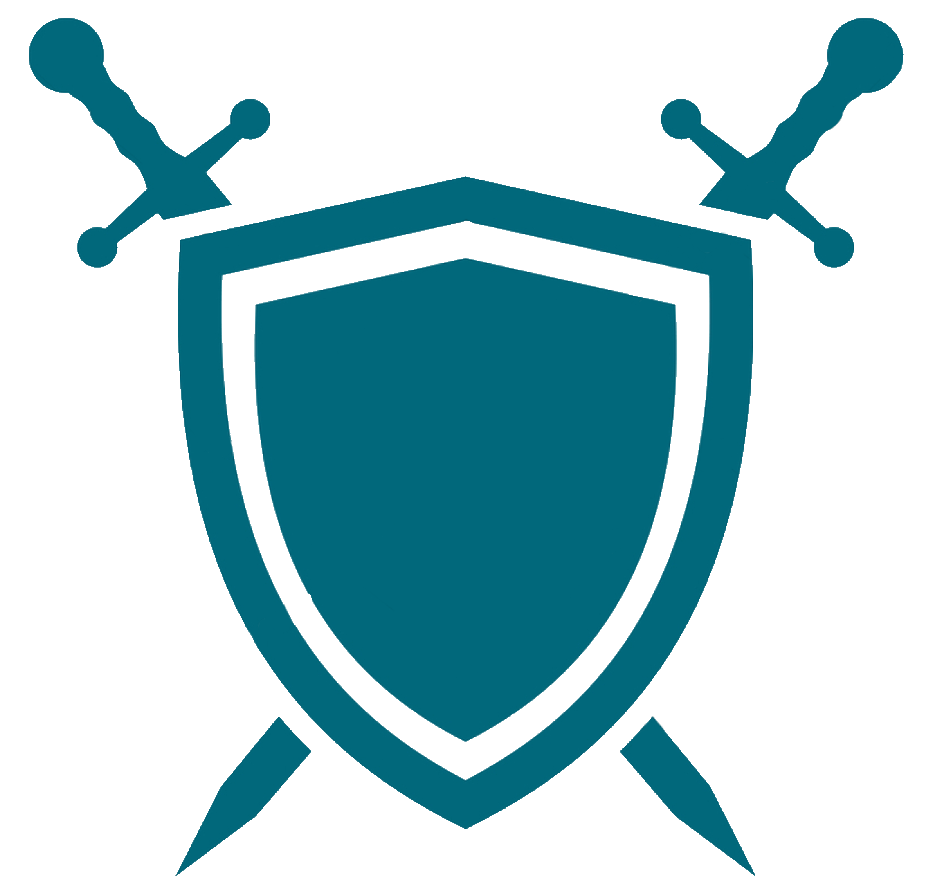 God is on our side (8:31)
Jeremiah 32:17-19
Jesus Christ is our intercessor (8:32-34)
2 Corinthians 13:5-6; Hebrews 7:24-25
Men can only kill, no more (8:35-37)
	Revelation 2:8-10; Matthew 10:28
Promise of protection - absolute! (8:38-39)
	Hebrews 6:17-19; 2 Timothy 4:6-8
[Speaker Notes: More than Conquerors  (Defeat is impossible for the child of God)
God is on our side (31)
(8:31), “What then shall we say to these things? If God is for us, who can be against us?”
We have no qualms in professing our faith in God’s might, and ability to give us victory.
Illustration:  NBA champion VS 6th grade girls basketball team.
This does not indicate that we have no adversaries. Only that none are effective in the face of the Almighty.
Example: God protecting Israel at the Red Sea, destroying the Egyptian army (Exodus 14)
Example:  God granting the victory over the Midianites (Gideon & 300) (Judges 7)
Example: God’s protection at the siege of Jerusalem by the Assyrians (Sennacherib) when Hezekiah was king (2 Chronicles 32)
(Jeremiah 32:17-19), “Ah, Lord God! Behold, You have made the heavens and the earth by Your great power and outstretched arm. There is nothing too hard for You. 18 You show lovingkindness to thousands, and repay the iniquity of the fathers into the bosom of their children after them—the Great, the Mighty God, whose name is the Lord of hosts. 19 You are great in counsel and mighty in work, for Your eyes are open to all the ways of the sons of men, to give everyone according to his ways and according to the fruit of his doings.”
Jesus Christ is our intercessor (32-34)
(8:32-34), “He who did not spare His own Son, but delivered Him up for us all, how shall He not with Him also freely give us all things? 33 Who shall bring a charge against God's elect? It is God who justifies. 34 Who is he who condemns? It is Christ who died, and furthermore is also risen, who is even at the right hand of God, who also makes intercession for us.”
It is wonderful to know that those who will one day judge us desire our salvation!  They are not adversarial, their inclination is to save, not condemn!
(2 Corinthians 13:5-6), “Examine yourselves as to whether you are in the faith. Test yourselves. Do you not know yourselves, that Jesus Christ is in you?—unless indeed you are disqualified. 6 But I trust that you will know that we are not disqualified.”
Christ makes intercession – (entygchanō, en-toong-khan’-o) to entreat on behalf of another.
(Hebrews 7:24-25), [Christ, superior to Aaronic high priests], “But He, because He continues forever, has an unchangeable priesthood. 25 Therefore He is also able to save to the uttermost those who come to God through Him, since He always lives to make intercession for them.”
Men can only kill us, they can do no worse than that (35-37)
(8:35-37), “Who shall separate us from the love of Christ? Shall tribulation, or distress, or persecution, or famine, or nakedness, or peril, or sword? 36 As it is written: “For Your sake we are killed all day long; We are accounted as sheep for the slaughter.” 37 Yet in all these things we are more than conquerors through Him who loved us.”
It is a mistake to think that the slaughter of Christians is a defeat for them!
(Revelation 2:8-10), “And to the angel of the church in Smyrna write, ‘These things says the First and the Last, who was dead, and came to life: 9 “I know your works, tribulation, and poverty (but you are rich); and I know the blasphemy of those who say they are Jews and are not, but are a synagogue of Satan. 10 Do not fear any of those things which you are about to suffer. Indeed, the devil is about to throw some of you into prison, that you may be tested, and you will have tribulation ten days. Be faithful until death, and I will give you the crown of life.”
We should fear God, not men… They can’t touch our relationship with Him
(Matthew 10:28), “And do not fear those who kill the body but cannot kill the soul. But rather fear Him who is able to destroy both soul and body in hell.”
God’s promise of protection is absolute. (38-39)
(8:38-39), “For I am persuaded that neither death nor life, nor angels nor principalities nor powers, nor things present nor things to come, 39 nor height nor depth, nor any other created thing, shall be able to separate us from the love of God which is in Christ Jesus our Lord.”
Paul’s confidence in this was total.  Why?  Because of God’s ability to keep His promise!
(Hebrews 6:17-19), “Thus God, determining to show more abundantly to the heirs of promise the immutability of His counsel, confirmed it by an oath, 18 that by two immutable things, in which it is impossible for God to lie, we might have strong consolation, who have fled for refuge to lay hold of the hope set before us. 19 This hope we have as an anchor of the soul…”
Paul’s valedictory at the end of his life expressed that confidence
(2 Timothy 4:6-8), “For I am already being poured out as a drink offering, and the time of my departure is at hand. 7 I have fought the good fight, I have finished the race, I have kept the faith. 8 Finally, there is laid up for me the crown of righteousness, which the Lord, the righteous Judge, will give to me on that Day, and not to me only but also to all who have loved His appearing.”]
Conclusion

Confidence is the watchword for those who belong to the Lord, as they live righteouslybefore Him.

1 John 5:11-13
more than
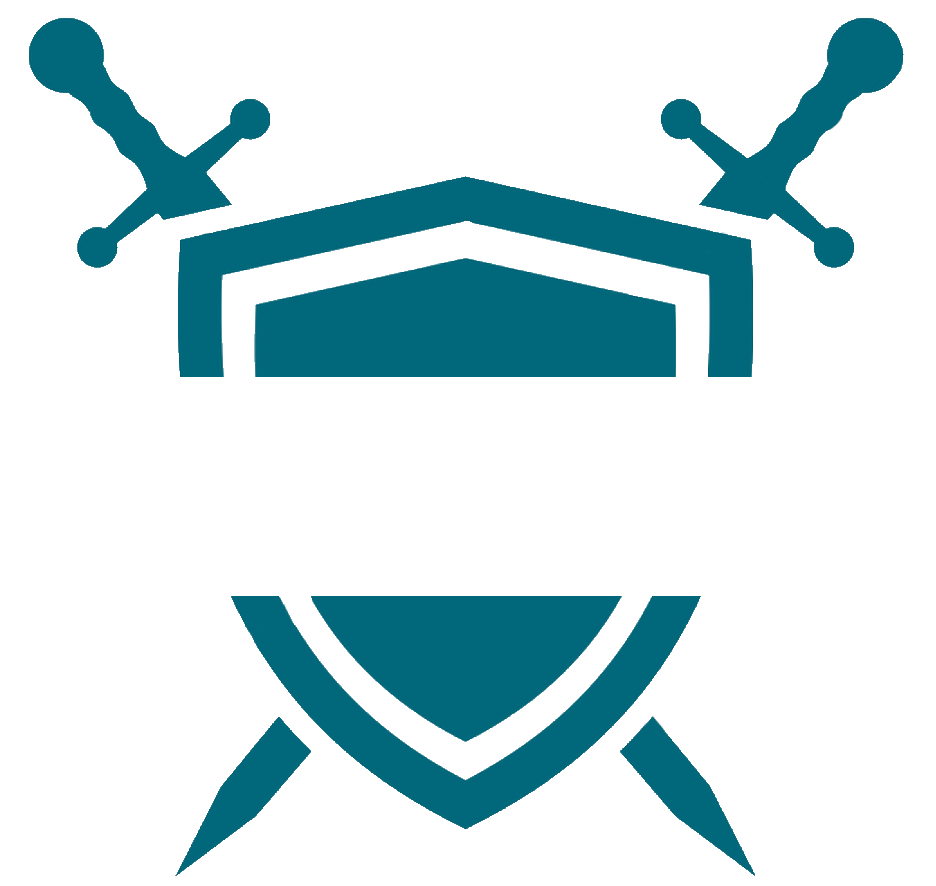 Conquerors
[Speaker Notes: Conclusion:
Confidence is the watchword for those who belong to the Lord, as they live righteously before Him.

(1 John 5:11-13), “And this is the testimony: that God has given us eternal life, and this life is in His Son. 12 He who has the Son has life; he who does not have the Son of God does not have life. 13 These things I have written to you who believe in the name of the Son of God, that you may know that you have eternal life, and that you may continue to believe in the name of the Son of God.”]